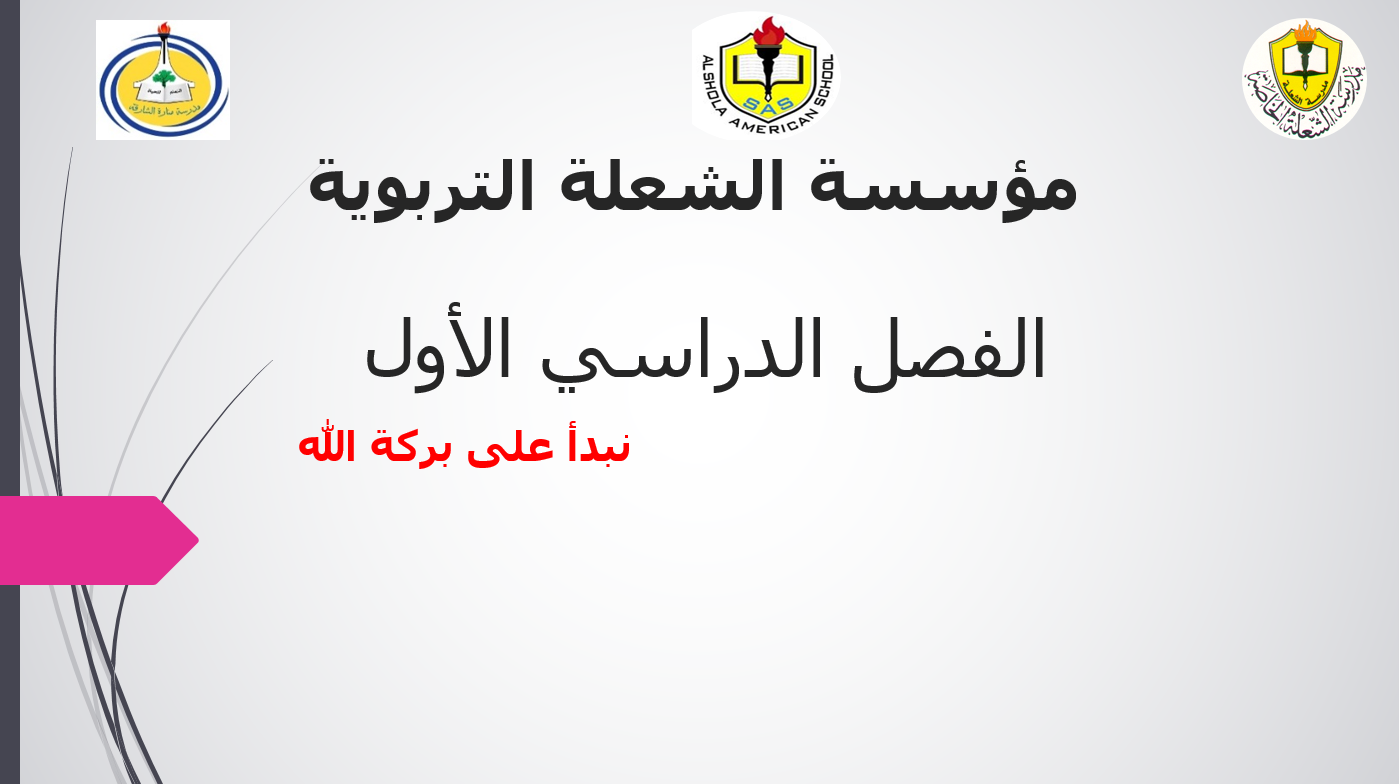 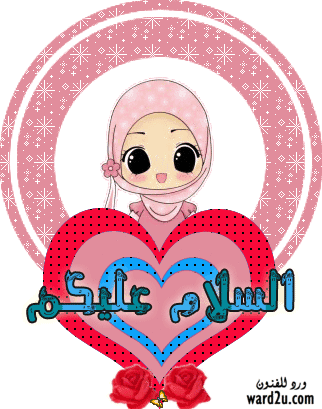 مادة الأخلاقية الصف 3
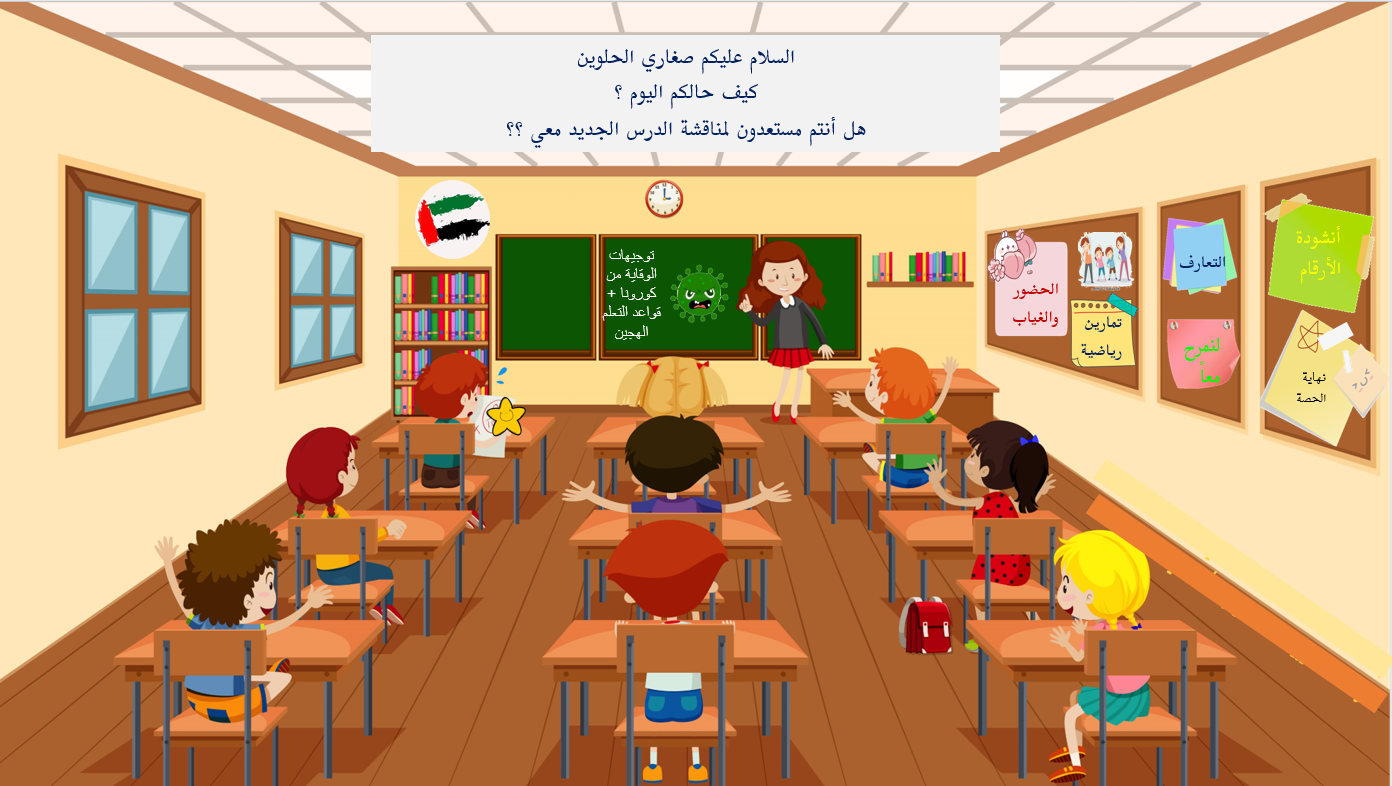 اليوم : الأحد
التاريخ: 2020-9-6
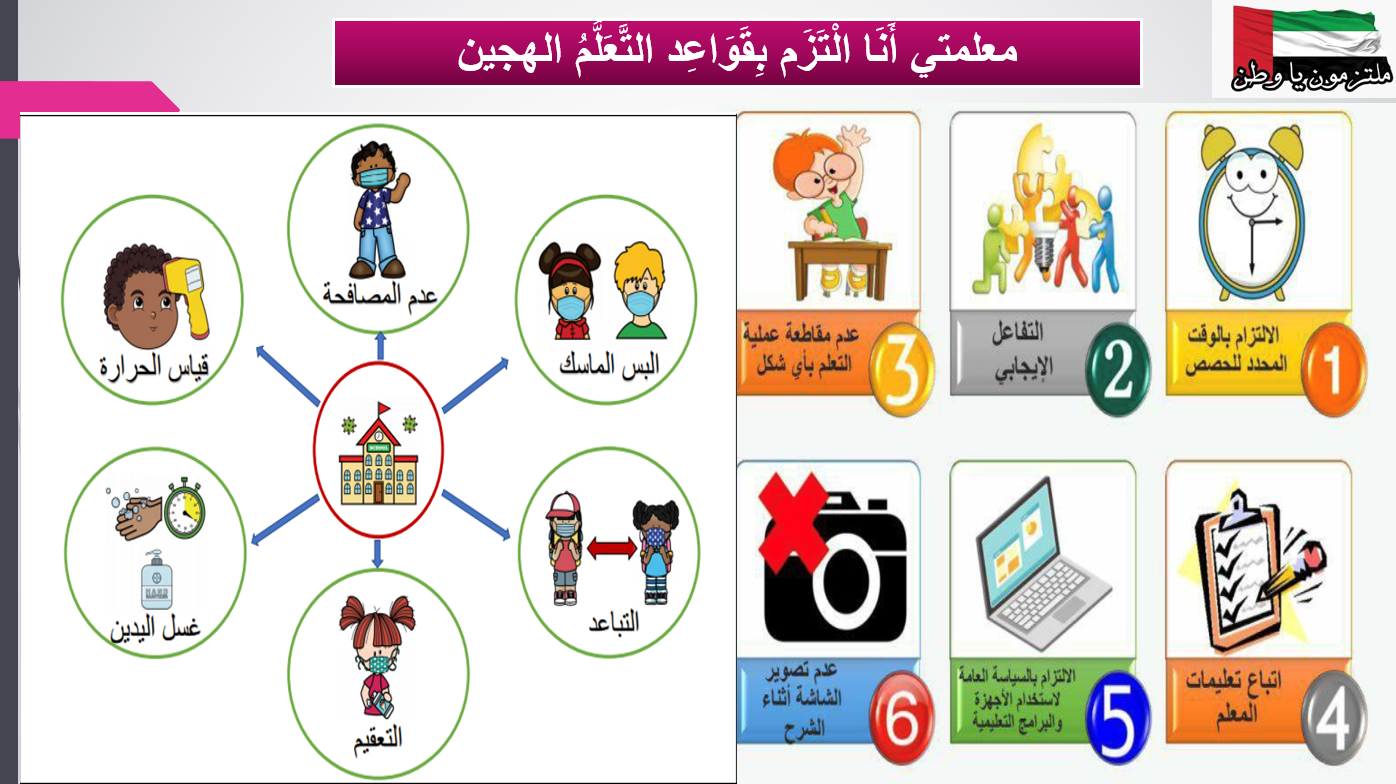 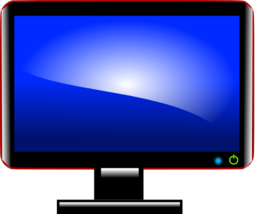 أحبك يا وطني 
# ملتزمون يا وطن
لنردد يا أحبائي النشيد الوطني لدولتنا الحبيبة دولة الإمارات العربية المتحدة
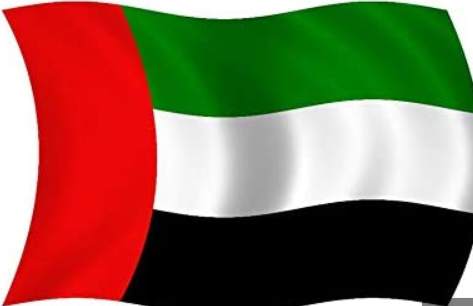 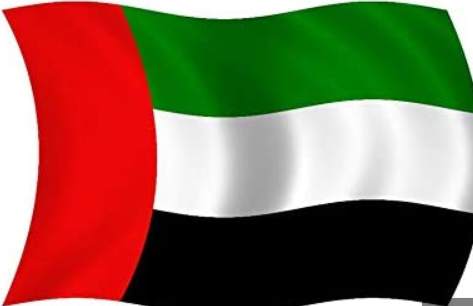 1
المساواة : هل أنا شخص عادل
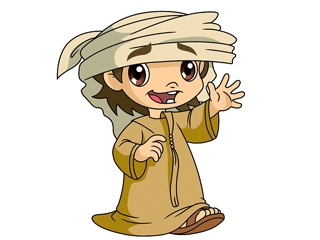 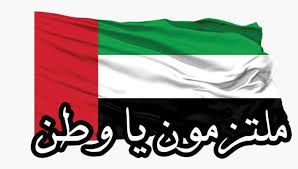 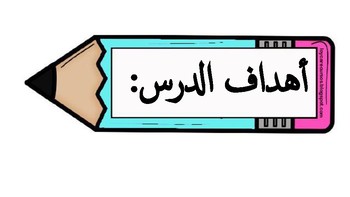 سنتعلم اليوم يا أبطال عن :
يقدر جهود دولة الامارات و مسؤوليتها تجاه أصحاب الهمم
يناقش المفاهيم الجديدة الواردة في الدرس
يصنف المواقف إلى عادلة و غير عادلة
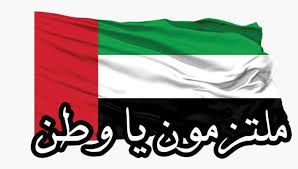 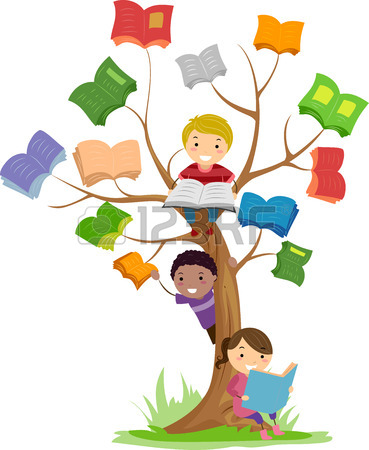 مفردات الدرس الجديدة
استراتيجية المعلم الصغير
الانصاف
يعني العدل
على قدر المساواة
المعاملة من دون تفضيل شخص على شخص آخر
هو كل شخص يعاني من قصور في قدراته الجسدية ، الحسية ، العقلية بشكل كلي أو جزئي و بشكل يحد من امكانياتهم في تلبية متطلباتهم العادية و الحياتية اليومية .
أصحاب الهمم
ما هو الفرق بين  .....
استراتيجية الاستكشاف :
المساواة
العدل
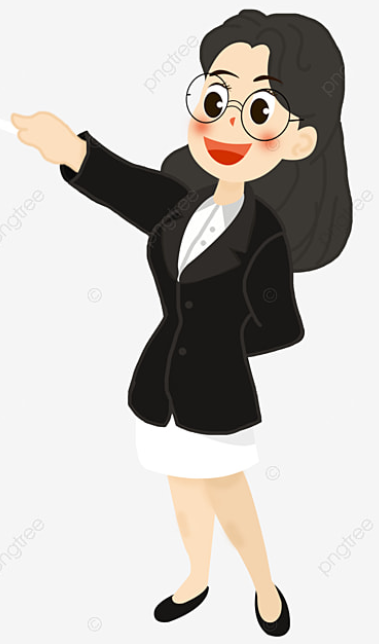 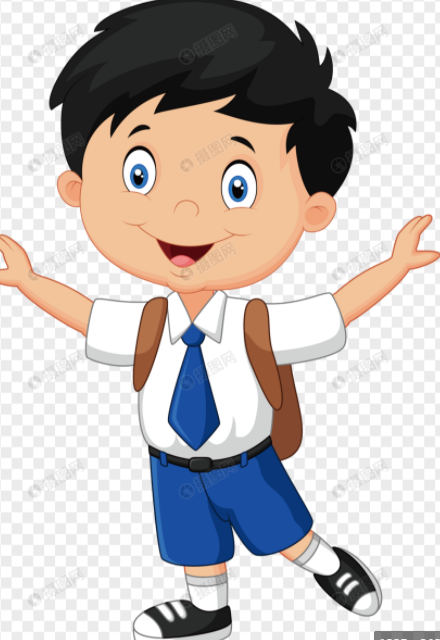 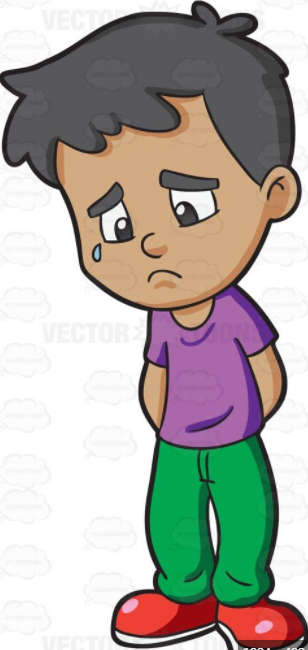 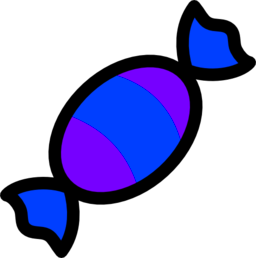 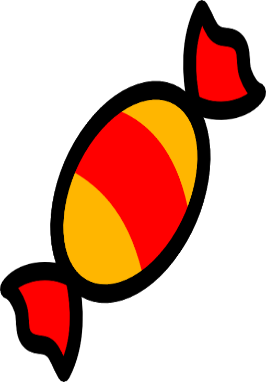 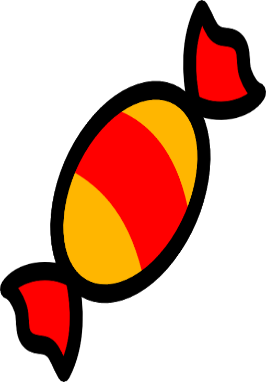 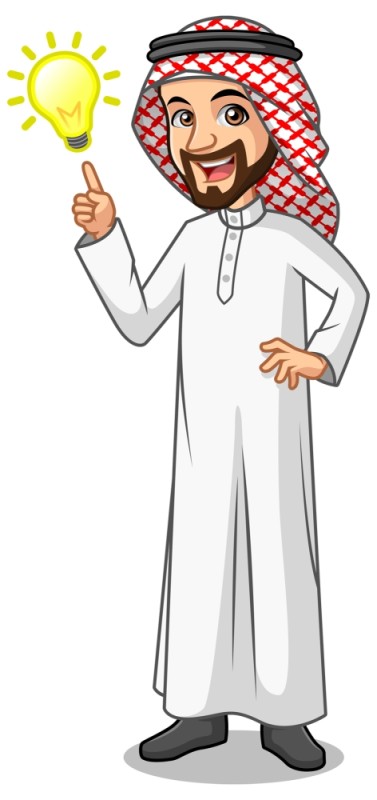 اربط مع الرياضيات :
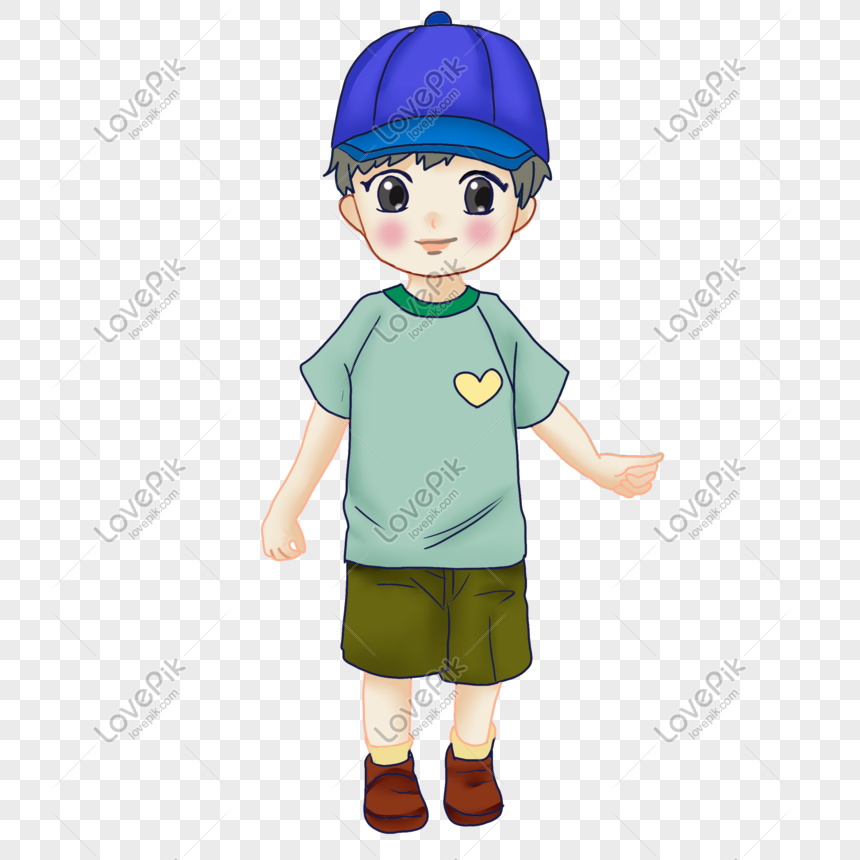 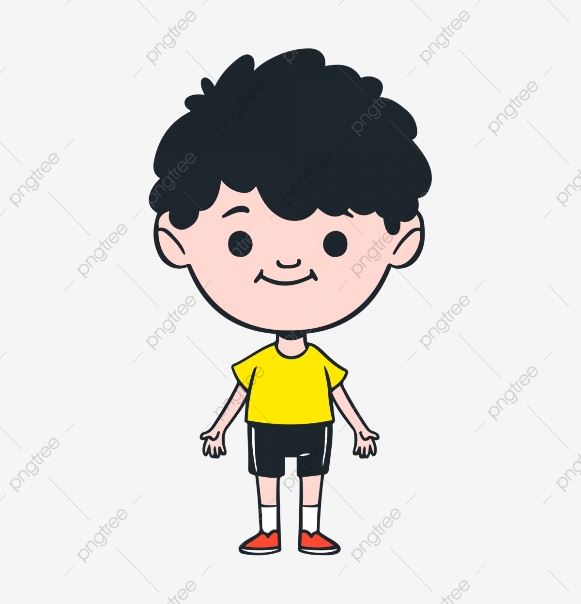 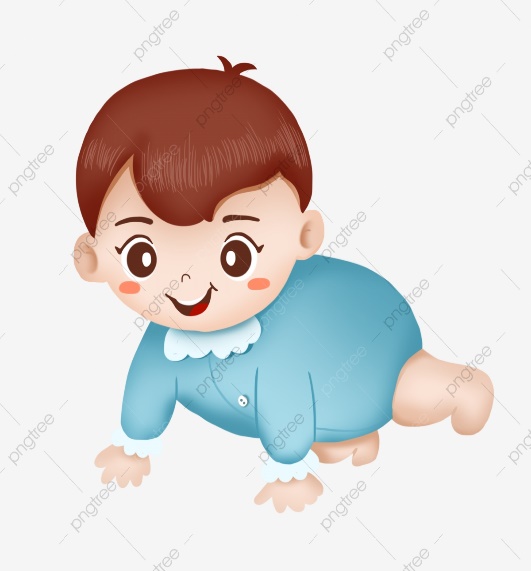 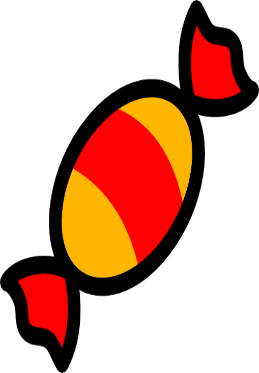 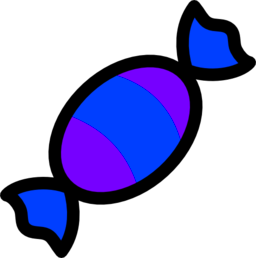 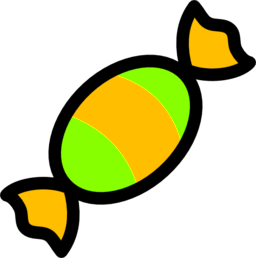 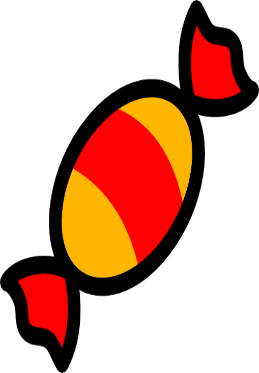 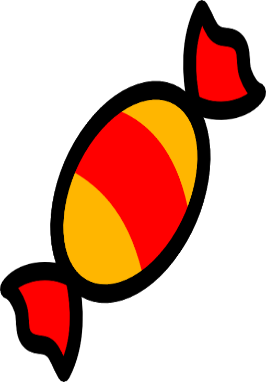 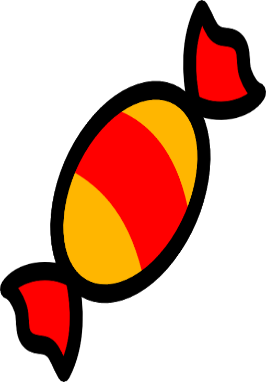 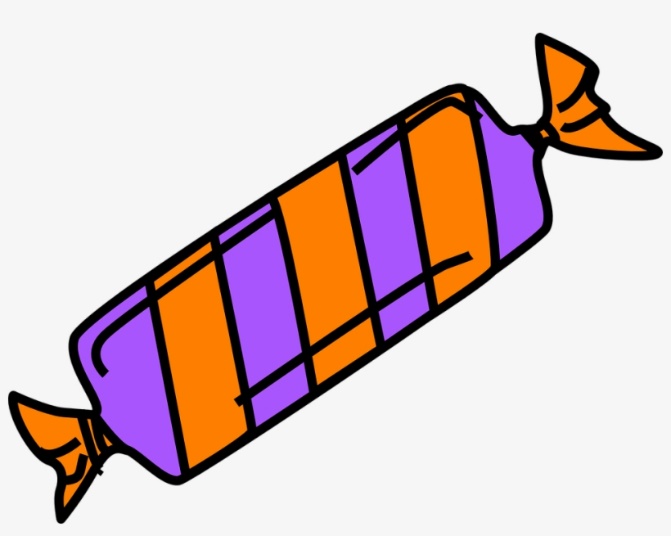 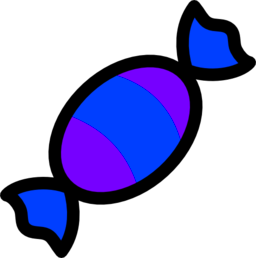 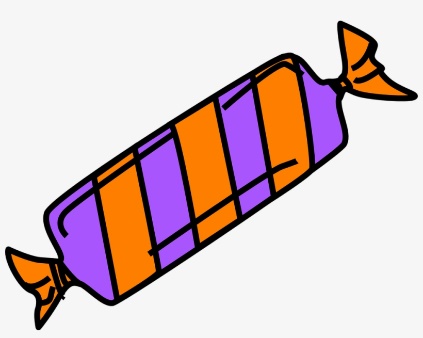 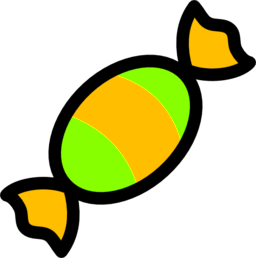 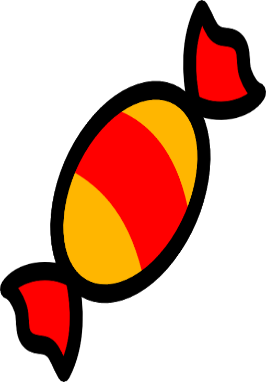 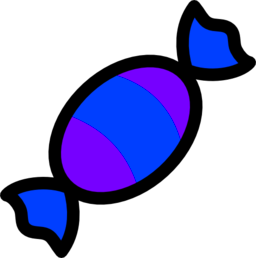 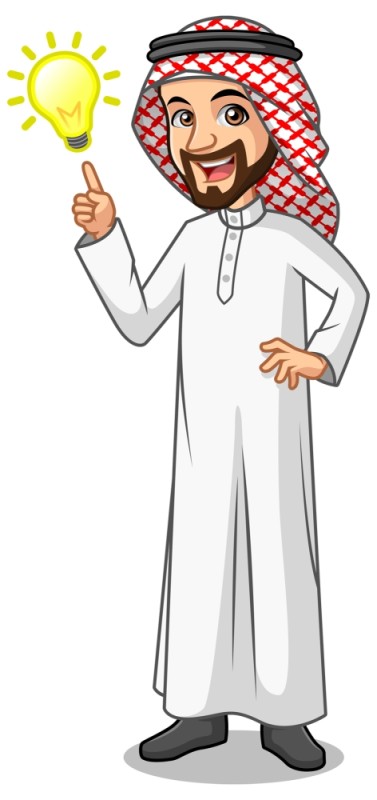 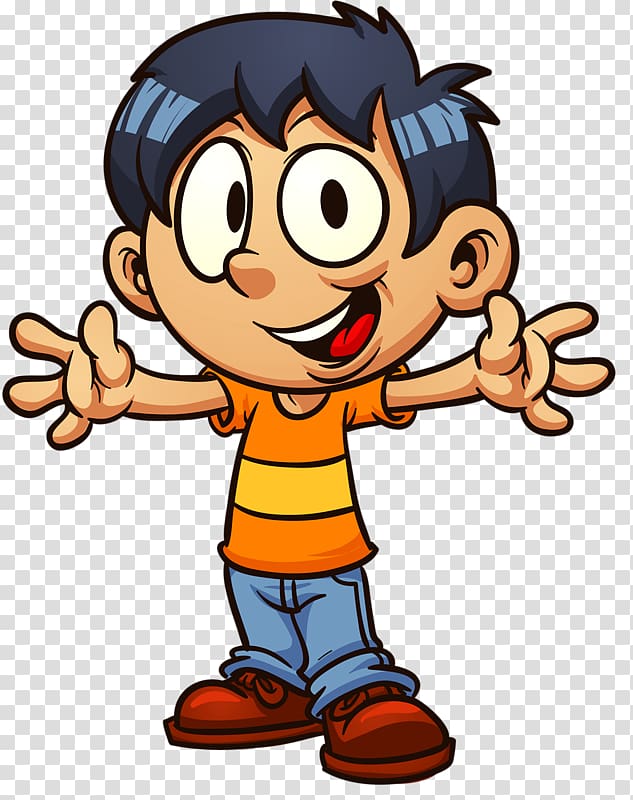 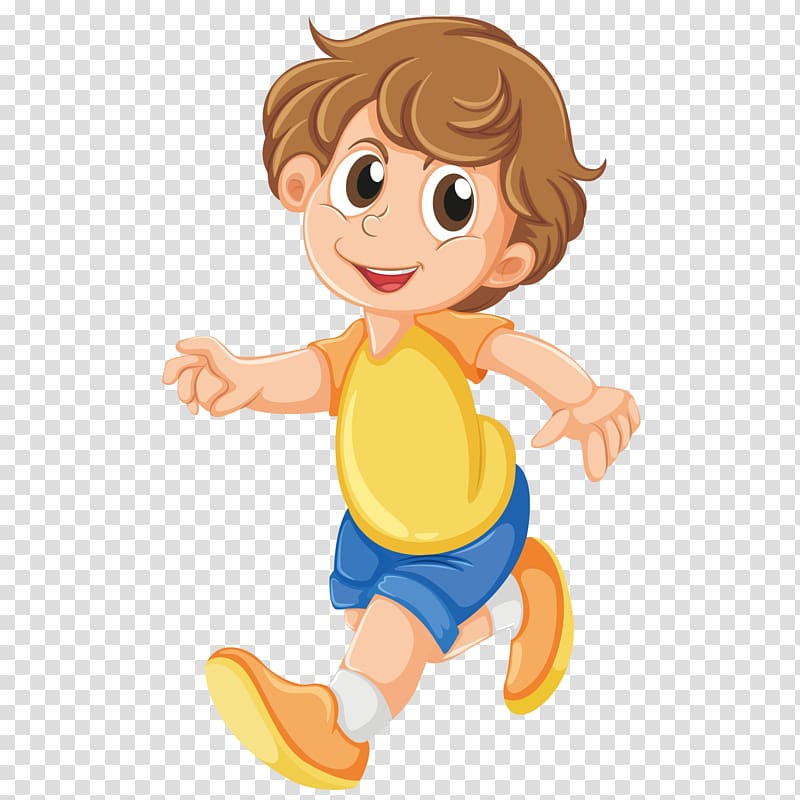 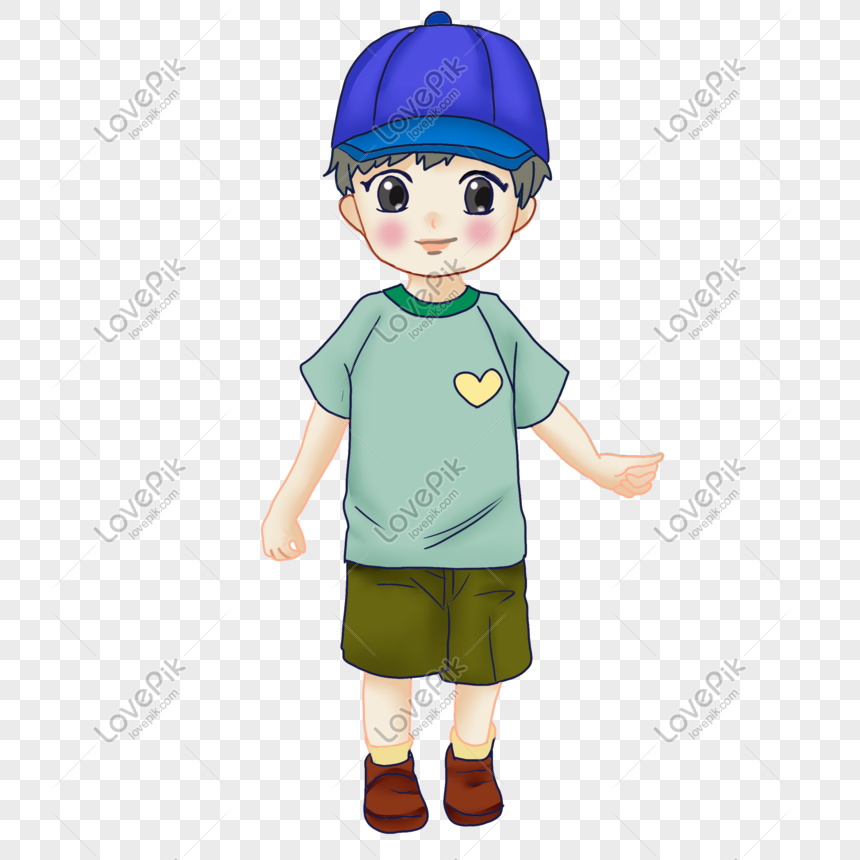 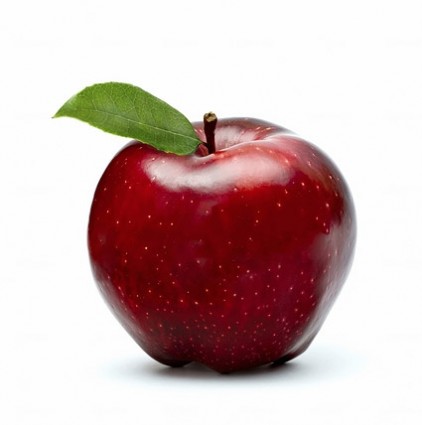 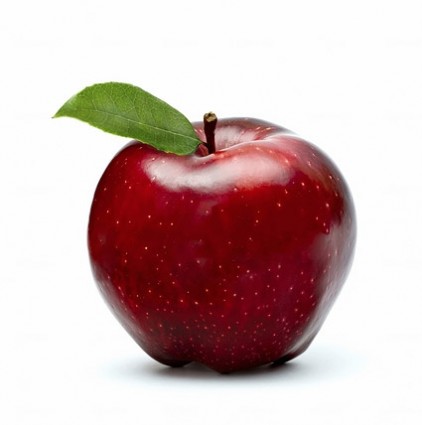 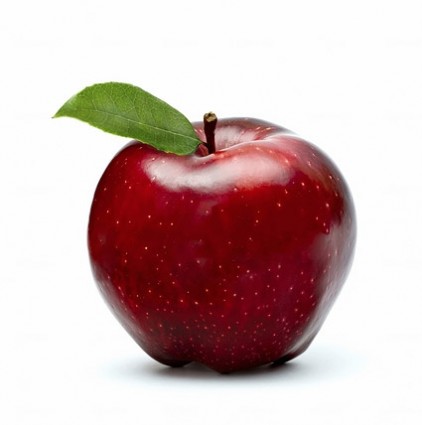 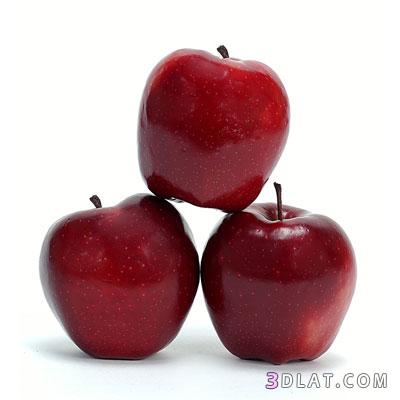 هيا نستمع معاً الى القصة التالية
قِراءة القصة
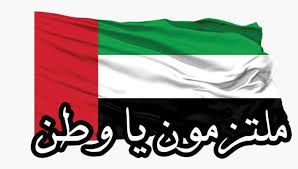 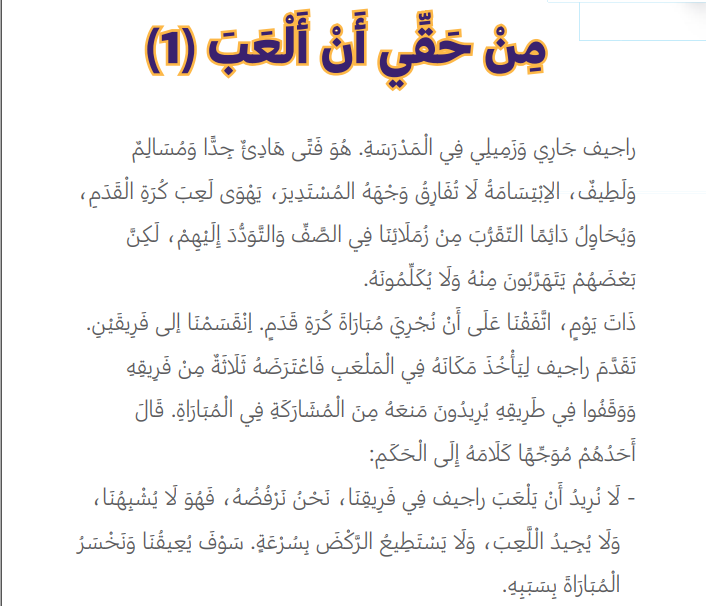 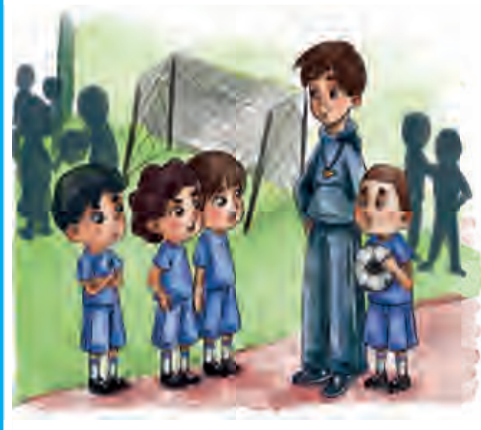 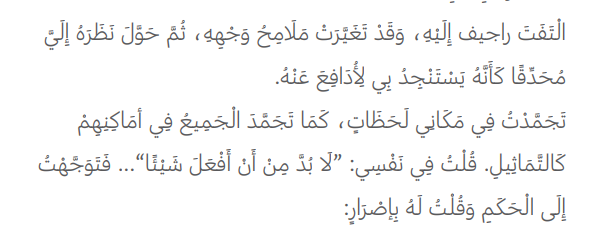 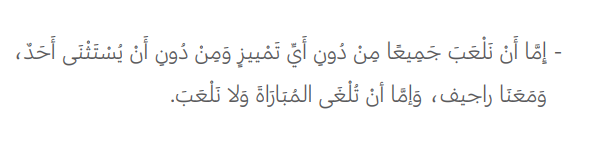 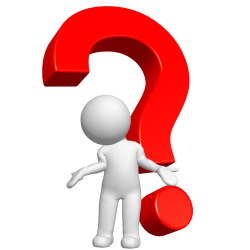 أسئلة للحوار
* برأيك .. كيف شعر راجيف حين رفض زملاؤه اشراكه في اللعب ؟؟
* لو كنت مكان زملاء راجيف  ماذا كنت لتفعل ؟؟ و لماذا ؟؟
حقيقة وطنية
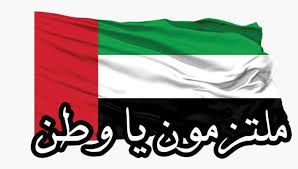 اربط مع الأجندة الوطنية :
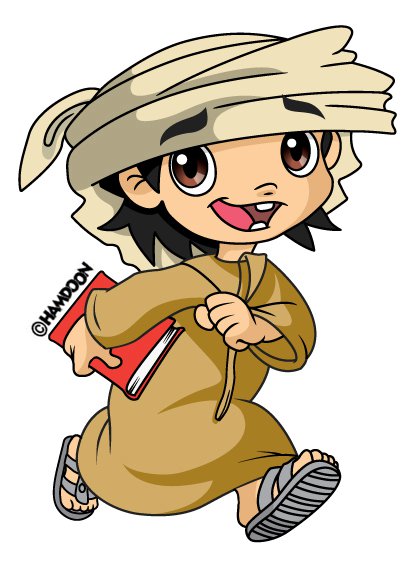 تهتم دولة الإمارات بأصحاب الهمم و توفر لهم ما يحتاجونه من خدمات .
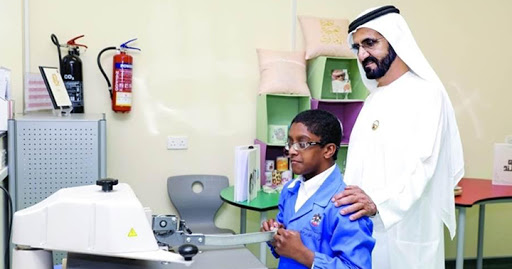 اربط مع التربية الإسلامية + الرياضيات :
الشيخ محمد بن راشد أطلق اسم أصحاب الهمم على ذوي الاحتياجات الخاصة بدلاً من اسم " ذوي الإعاقة "
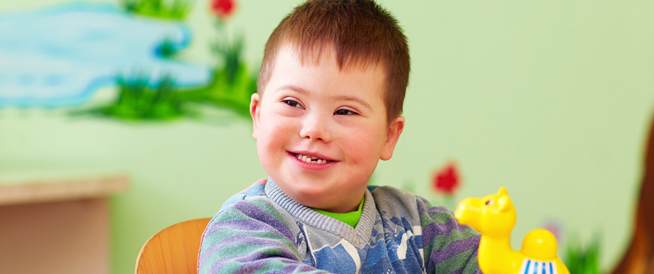 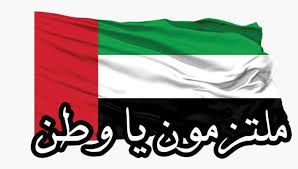 تطبيق عملي من الكتاب صفحة 8
الربط مع مادة الرياضيات :
موقف عادل
موقف عادل
موقف غير عادل
موقف عادل
ختام الدرس
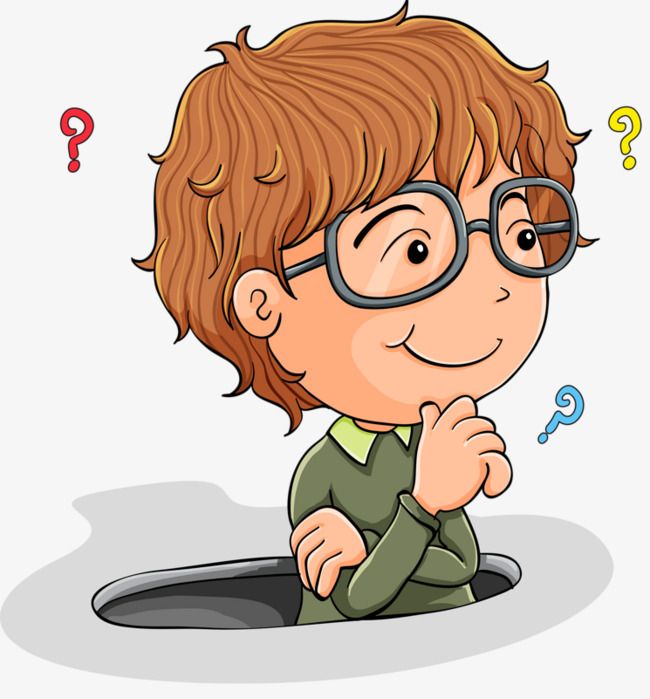 ماذا استفدت من درسنا لهذا اليوم ؟؟؟
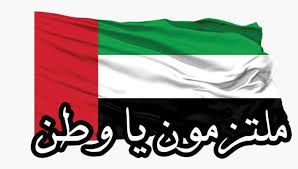 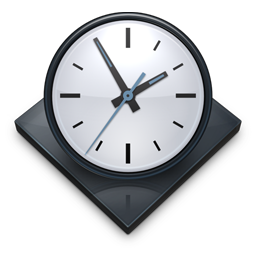 الواجب : ابحث عن واحد من أصحاب الهمم و اجمع عنه بعض المعلومات البسيطة
يتم تسليم الواجب الحصة القادمة ان شاء الله